Phòng giáo dục và đào tạo Quận Long Biên
Trường Tiểu học Ngọc Thụy
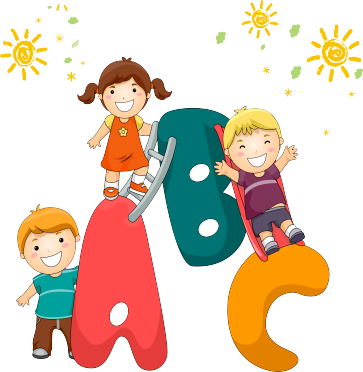 Đọc mở rộng
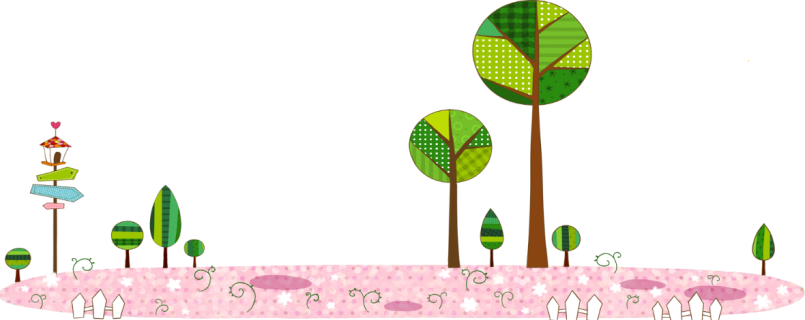 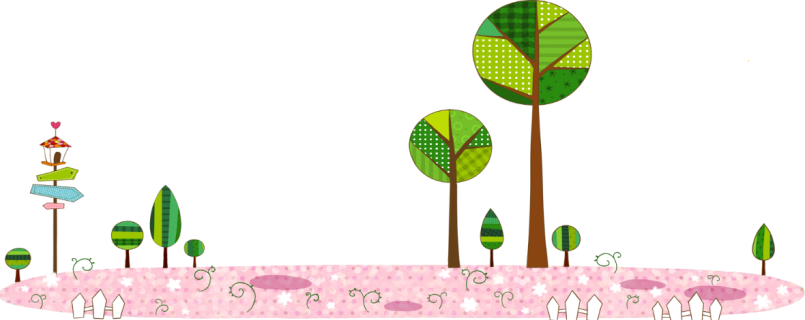 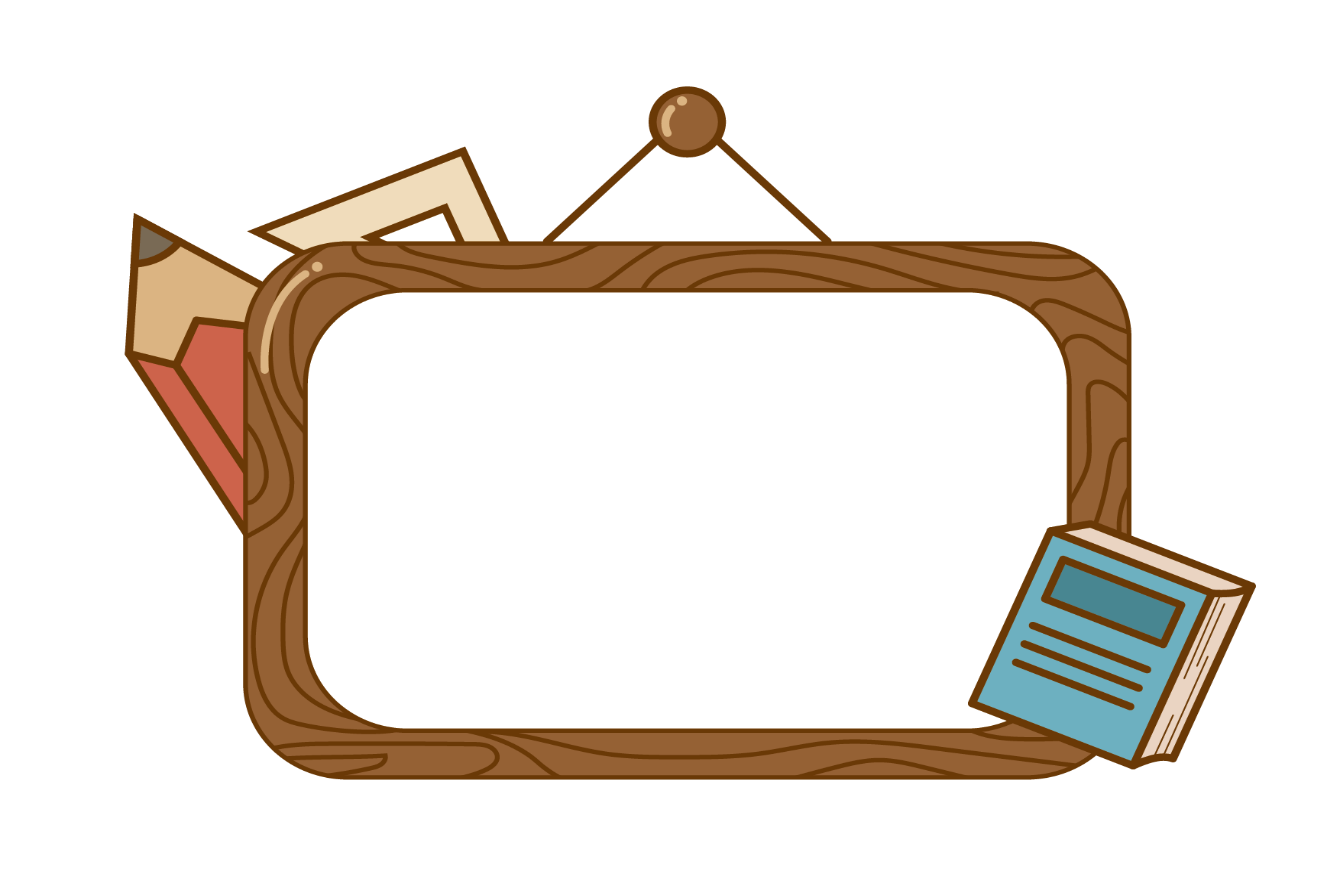 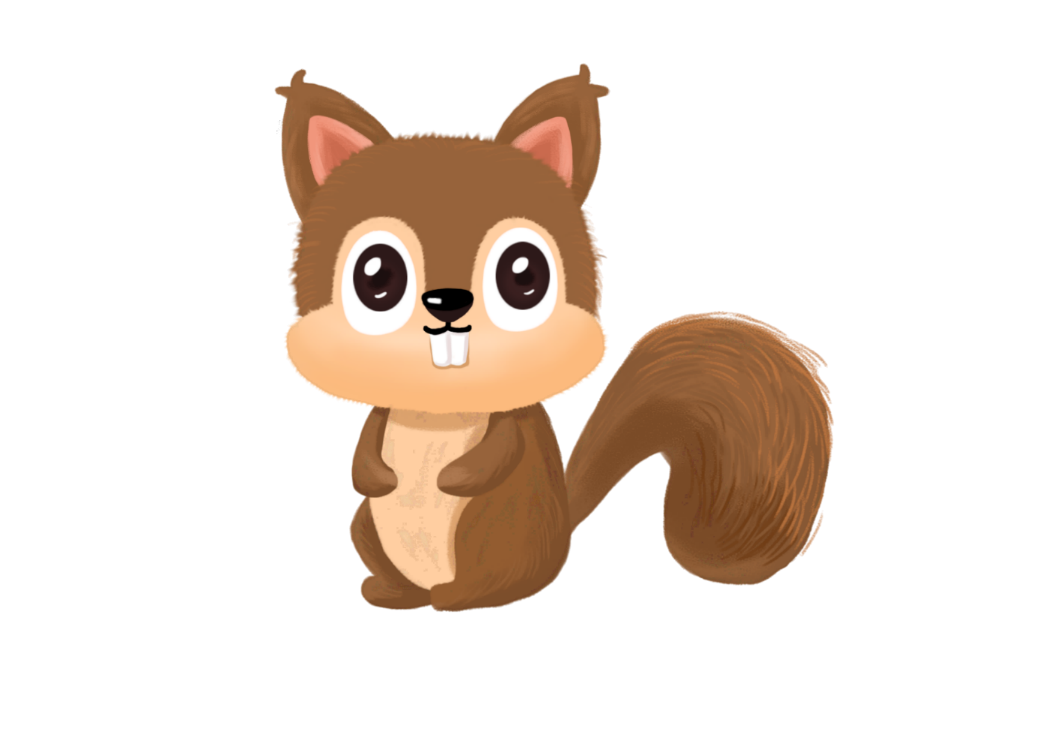 Khởi động
1
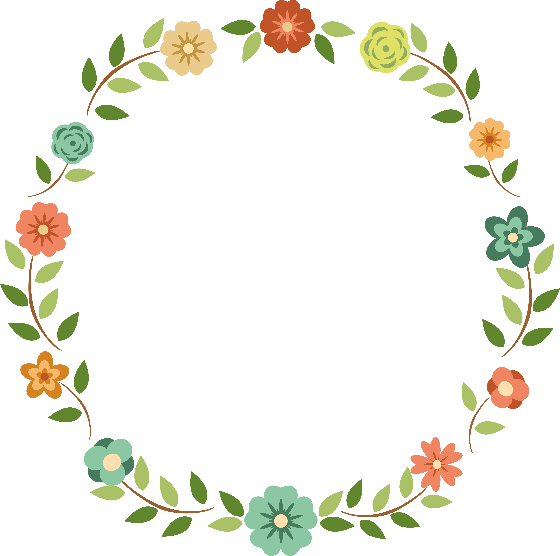 Mục tiêu bài học:
2
Có niềm vui khi chơi trò chơi, đồ chơi 
phù hợp lứa tuổi
3
1. Tìm đọc bài hướng dẫn tổ chức trò chơi hoặc hoạt động tập thể
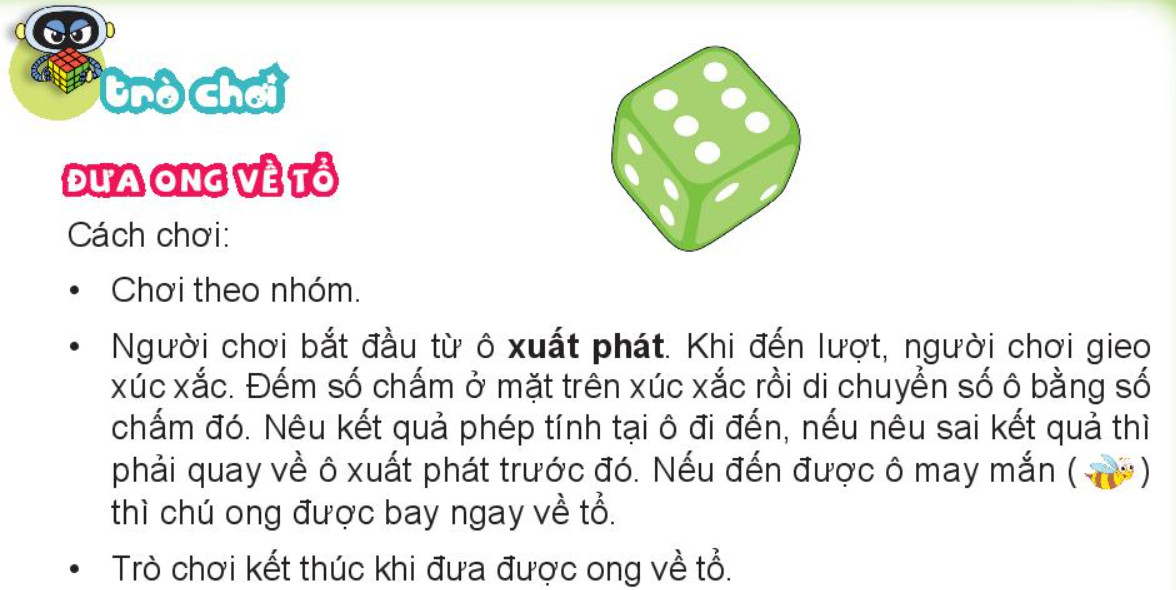 [Speaker Notes: .]
2. Ghi lại các bước tổ chức trò chơi hoặc hoạt động tập thể mà em yêu thích
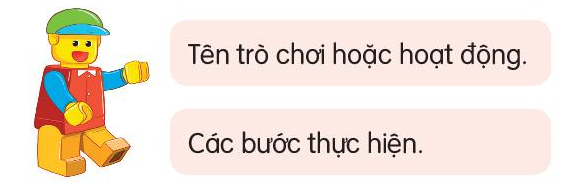 [Speaker Notes: .]
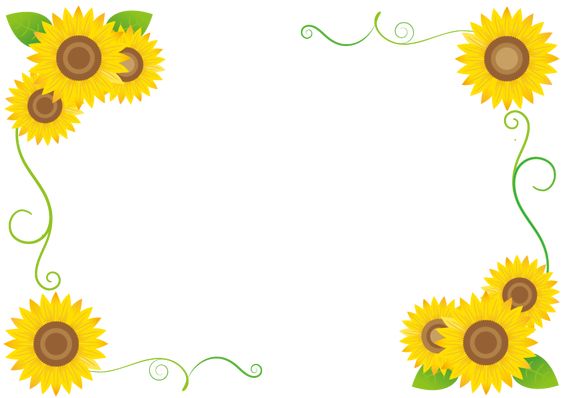